инерция
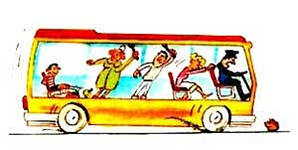 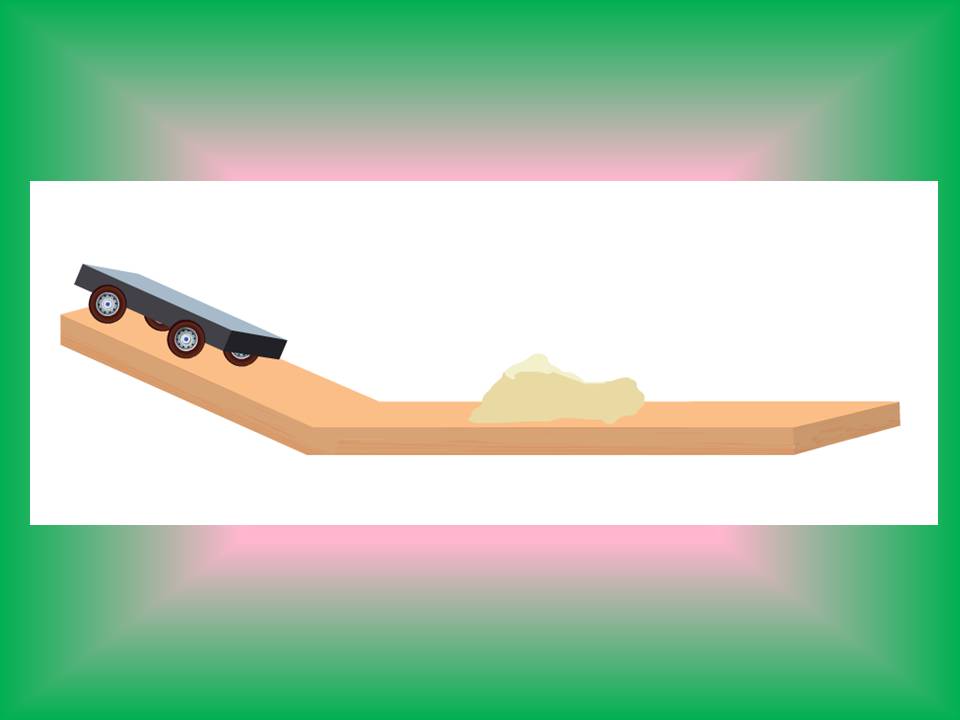 От латинского инерциа - неподвижность, бездеятельность.
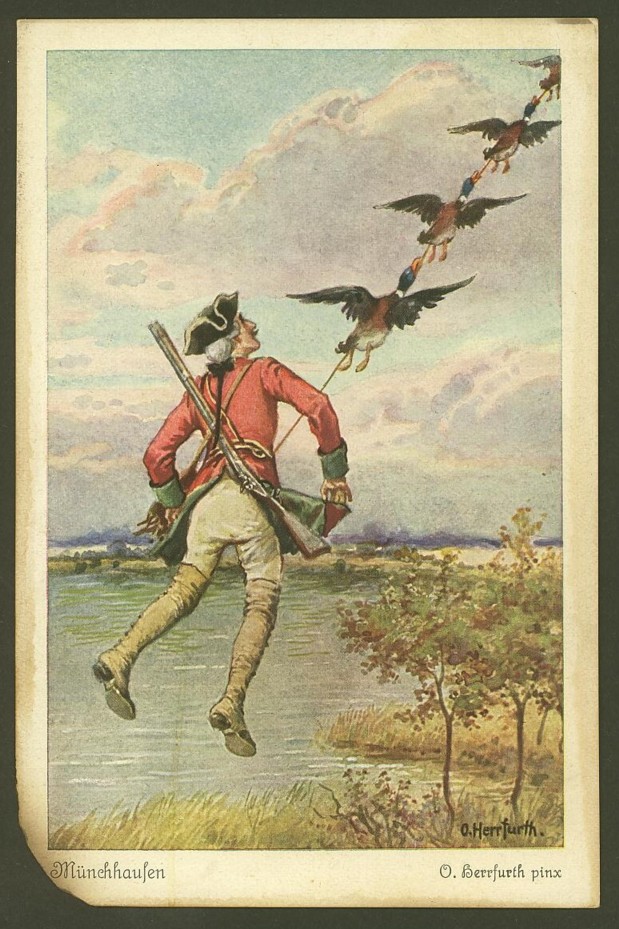 Барон Мюнхгаузен рассказывал, как он однажды разбежался и прыгнул через болото. Во время прыжка он заметил, что не допрыгнет до берега. Тогда он в воздухе повернул обратно и вернулся на тот берег, с которого прыгал. Возможно ли это?
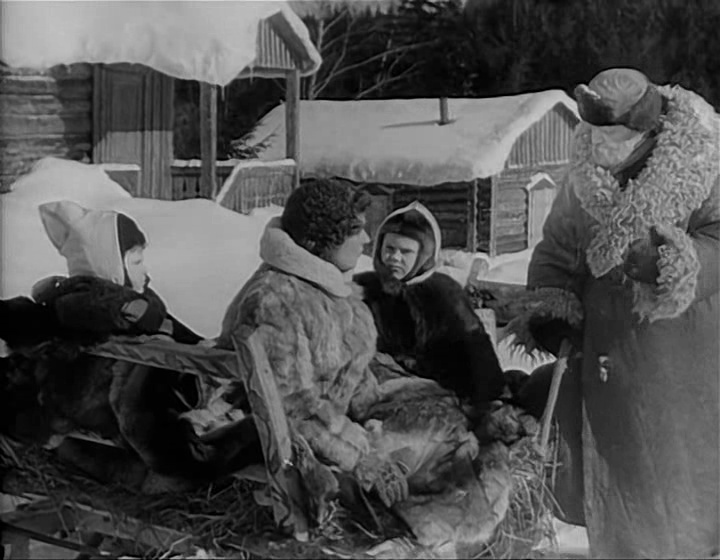 «Весело взвизгнув, Чук и Гек вскочили, но сани дёрнули, и они дружно плюхнулись в сено.»
/А.П. Гайдар/
Почему мальчики «плюхнулись» в сено?
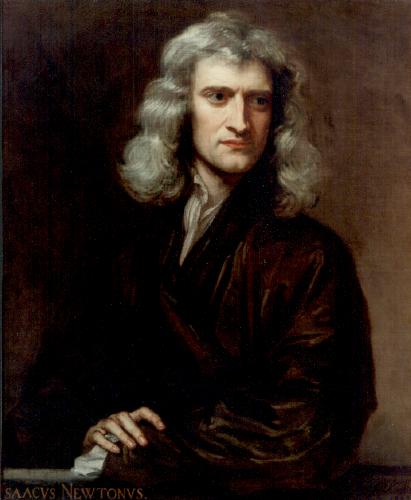 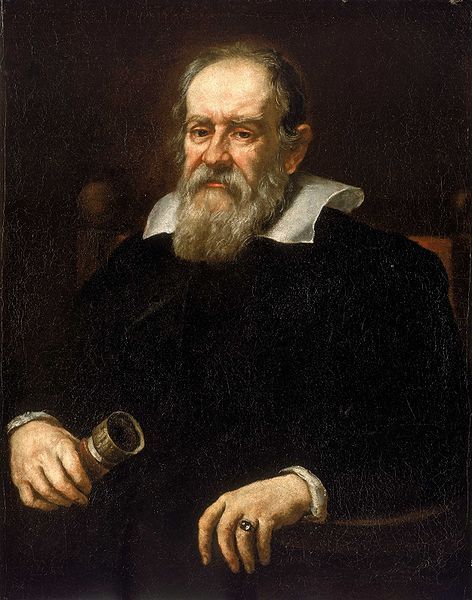 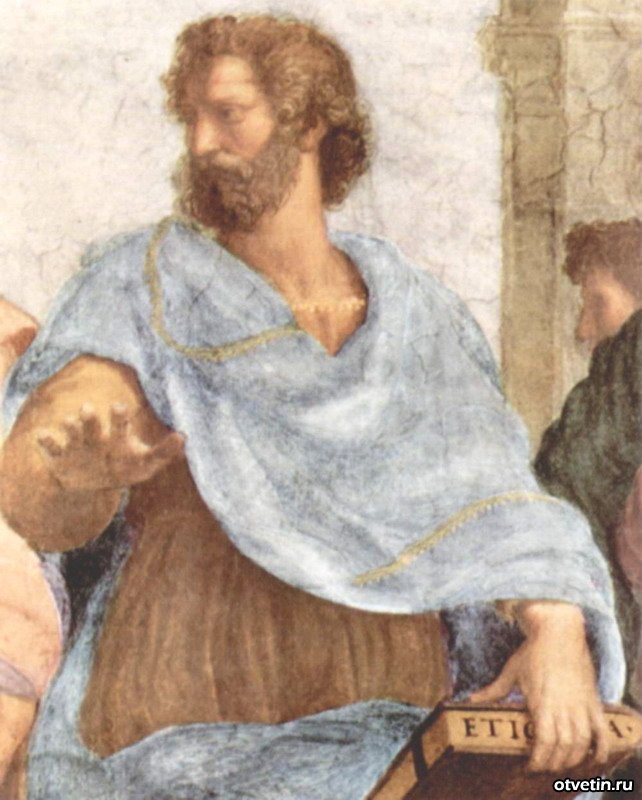 Исаак Ньютон
Галилео Галилей
Через 2000 лет понятие инерции сформулировал великий ученый Галилео Галилей:  “Тело может совершать прямолинейное и равномерное движение, а не только покоиться, если на само тело ничего не действует”. Этот вывод Галилея позднее изучил великий физик Исаак Ньютон.
Аристотель
В IV в. до н. э. древнегреческий ученый писал, что «всё
 движущееся необходимо бывает движимо чем-то»
Вопросы:
Может ли тело, находящееся в относительном покое, само собой изменить скорость?
Как можно изменить скорость движения тела?
Как изменить направление движения тела?
При каких условиях  скорость движения тела не изменяется?
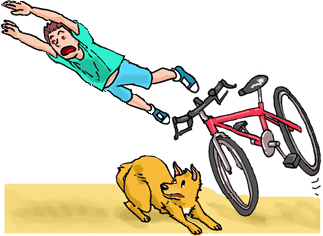 Практическая работа
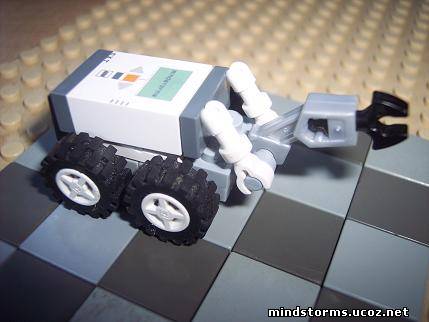 Из конструктора «ЛЕГО» собрать демонстрационную модель для показа явления ИНЕРЦИИ.
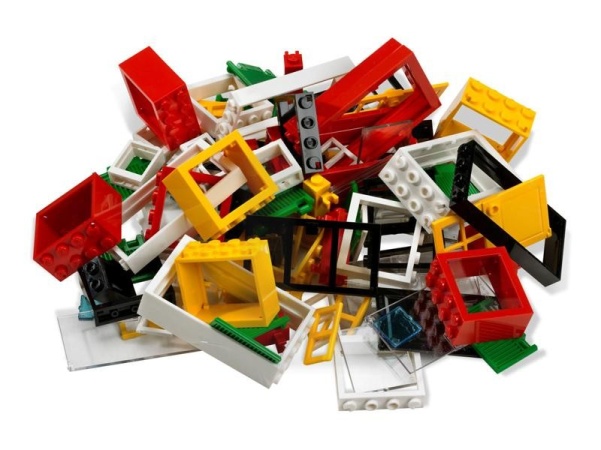 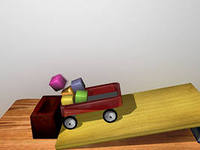